Le persone in attesa di primo giudizio che si sono suicidate sono, in proporzione,  2 volte e mezzo in più rispetto a quanto si verifica nell’intero insieme della popolazione detenuta (38,7% vs. 14,6%).
Tra i detenuti  che si sono sucidiati poco meno della metà sono stranieri; nell’intera popolazione detenuta gli stranieri sono  poco meno di un terzo,
Il rischio suicidario tra la popolazione detenuta è più alto tra i più giovani: quasi la metà delle persone che si sono suicidate quest’anno aveva meno di 35 anni, nell’intero insieme della popolazione detenuta le persone con meno di 35 anni sono il 30%
L’età media delle persone che si sono sucidate è pari a 38,4 anni quella dell’intera popolazione detenuta è di 42,7 anni.
Vi è una notevole correlazione tra numero di suicidi e sovraffollamento carcerario
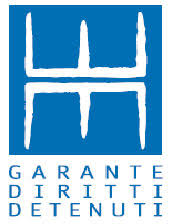 Distribuzioni percentuali per posizione giuridica delle persone che si sono suicidate negli istituti penitenziari in Italia tra il 1° gennaio e il 7 agosto 2024  rispetto al totale della popolazione detenuta
Fonte: Nostre elaborazioni su dati Garante Nazionale dei diritti delle persone private della libertà personale
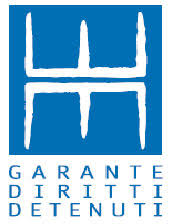 Distribuzioni percentuali per fasce d’età delle persone che si sono suicidate negli istituti penitenziari in Italia tra il 1° gennaio e il 7 agosto 2024  rispetto al totale della popolazione detenuta
Fonte: Nostre elaborazioni su dati Garante Nazionale dei diritti delle persone private della libertà personale
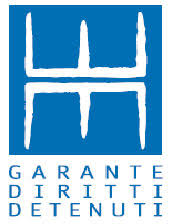 Distribuzioni percentuali per nazionalità delle persone che si sono suicidate negli istituti penitenziari in Italia tra il 1° gennaio e il 7 agosto 2024  rispetto al totale della popolazione detenuta
Fonte: Nostre elaborazioni su dati Garante Nazionale dei diritti delle persone private della libertà personale
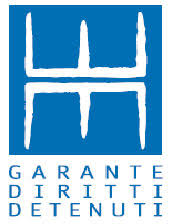 Istituti di pena dove si sono verificati più di 2 suicidi 
nel periodo 1° gennaio 2023- 7 agosto 2024 e relativo tasso di sovraffollamento
Fonte: Nostre elaborazioni su dati Garante Nazionale dei diritti delle persone private della libertà personale